Архітектури процесорів
Мікропроцесор
Мікропроцесор ‒ це центральний блок персонального комп'ютера, призначений для управління роботою всіх інших блоків і виконання арифметичних і логічних операцій над інформацією.
Мікропроцесор виконує такі основні функції:
читання і дешифрування команд з основної пам'яті;
читання даних з основної пам'яті і регістрів адаптерів зовнішніх пристроїв;
прийом та обробку запитів і команд від адаптерів на обслуговування зовнішніх пристроїв;
обробку даних і їх запис в основну пам'ять і регістри адаптерів зовнішніх пристроїв;
вироблення керуючих сигналів для всіх інших вузлів і блоків комп'ютеру.
Поняття архітектури
Поняття архітектури мікропроцесора визначає його складові частини, зв’язки та взаємодію між ними. Архітектура містить: 
   1) структурну схему МП; 
   2) програмну модель МП (описання функцій регістрів);      
   3) інформацію про організацію пам'яті (ємність пам’яті та способи її адресації); 
   4) опис організації процедур введення-виведення.
Фоннейманівська архітектура
Фоннейманівську архітектуру запропонував у 1945 р. американський математик Джон фон Нейман. Особливістю цієї архітектури є те, що програма і дані знаходяться у спільній пам’яті, доступ до якої здійснюється по одній шині даних і команд.
Гарвардська архітектура
Гарвардську архітектуру вперше було реалізовано у 1944 році в релейній обчислювальній машині Гарвардського університету (США). Особливістю цієї архітектури є те, що пам’ять даних і пам’ять програм розділені і мають окремі шину даних і шину команд, що дозволяє підвищити швидкодію МПС.
Базові поняття
Пристрій керування відповідно до дешифрованих кодів команд та зовнішніх сигналів генерує керуючі сигнали для всіх блоків структурної схеми.
Дешифратор команд формує сигнали для пристрою керування згідно з дешифрованим кодом команди. У 8-розрядному регістрі команд зберігається машинний код команди (один байт).
Арифметично-логічний пристрій – це комбінаційна схема на основі суматора і логічних елементів, яка сигналами з виходів пристрою керування налагод­жується на ту чи іншу арифметичну або логічну операцію, наприклад, додавання, віднімання, І, АБО, ВИКЛЮЧАЛЬНЕ АБО, НІ, зсув.
Арифметико-логічний пристрій (АЛП) - комбіна­ційна схема на основі суматора, який сигналами з виходів пристрою керування налагоджується на виконання певної арифметичної або логічної операції — додавання, відніман­ня, ЛОГІЧНЕ І, ЛОГІЧНЕ АБО, логічне НІ, ВИКЛЮЧАЛЬНЕ АБО, зсуву, порівняння, десяткової корекції. Отже, АЛП виконує арифметичні або логічні операції над операндами, які пересилаються з пам'яті і (або) регістрів МП.
Операнд - це об'єкт у вигляді значення даних, вмісту регістрів або вмісту комірки пам'яті, з яким оперує команда, наприклад, у команді додавання операндами є доданки. Опе­ранд може задаватися у команді у вигляді числа або знахо­дитися в регістрі чи комірці пам'яті. Отриманий після вико­нання команди в АЛП результат пересилається в регістр або комірку пам'яті.
Регістри призначені для зберігання га-розрядного двійко­вого числа. Це п тригерів зі схемами керування читанням-записом та вибірки. Регістри створюють внутрішню пам'ять МП і використовуються для зберігання проміжних резуль­татів обчислень.
Акумулятор — регістр, в якому зберігається один з операндів. Після виконання команди в акумуляторі замість операнду розміщується результат операції. У 8-розрядних процесорах акумулятор бере участь у всіх операціях АЛП пристрою. Однак у 16-розрядних МП більшість команд ви­конуються без участі акумулятора, але в деяких командах (введення, виведення, множення, ділення) акумулятор діє так само, як і в 8-розрядних МП, тобто зберігає один з операндів, а після виконання команди - результат операції.
Лічильник команд, або програмований лічильник, призначений для зберігання адреси комірки пам'яті, яка містить код наступної команди. Програма дій МП записана в пам'яті у вигляді послідовності кодів команд. Для переходу до наступної команди вміст лічильника збільшується на оди­ницю у момент вибирання команди з пам'яті. Отже, наприкінці виконання команди в лічильнику команд зберігається адреса наступної команди.
Покажчик стеку — це регістр, який зберігає адресу останньої зайнятої комірки стеку. Стеком, або степовою па­м'яттю, називають область пам'яті, яка організована за прин­ципом «останній прийшов — перший пішов».
Регістр команд зберігає код команди впродовж усього часу виконання команди.
Регістр адреси і регістри даних призначені для збе­рігання адрес та даних, що використовуються під час вико­нання поточної команди в МП.
Регістр стану, або регістр прапорців (ознак), при­значений для зберігання інформації про результат операції в АЛП і складається з кількох тригерів, які набувають одинич­них або нульових значень. Наприклад, прапорець нуля встановлюється у стан логічної одиниці за нульового результату операції.
CISC
CISC (англ. Complex Instruction Set Computer — комп'ютер зі складним набором команд) — це архітектура системи команд, в якій більшість команд є комплексними, тобто реалізують певний набір простіших інструкцій процесора або шляхом зіставлення з кожною CISC-командою певної мікропрограми, або принаймні можуть бути зведені до набору таких простих інструкцій. Крім того, ознаками CISC-архітектури можна вважати також наявність великої кількості методів адресації пам'яті з можливістю безпосередньої роботи з операндами в основній пам'яті комп'ютера. Тобто, CISC-архітектури відносяться, як правило, до класу двохадресних.
RISC
RISC (англ. Reduced Instruction Set Computing — обчислення зі скороченим набором команд) — архітектура процесорів зі скороченим набором команд. Також відома як «архітектура load-store», позаяк система команд такої архітектури не включає арифметико-логічних операцій з операндами у пам'яті. Для будь-якого оброблення даних їх спочатку слід завантажити (англ. Load) в регістр, виконати необхідні операції, а тоді зберегти (англ. Store) назад у пам'ять.
Представники CISC
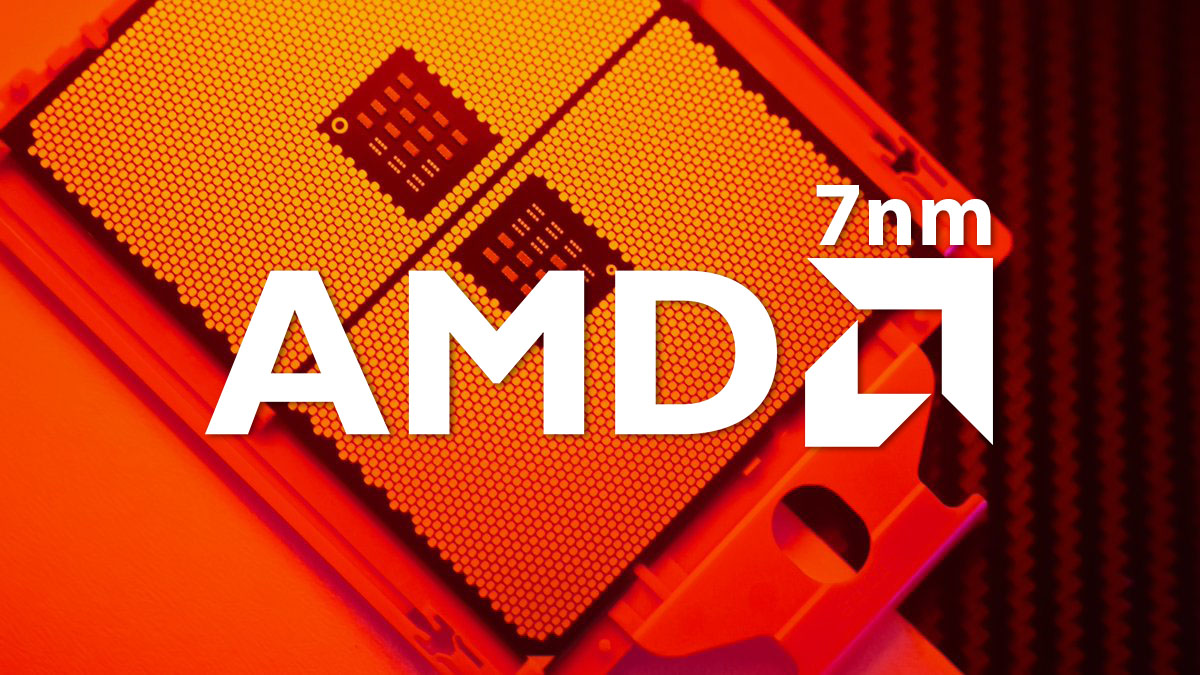 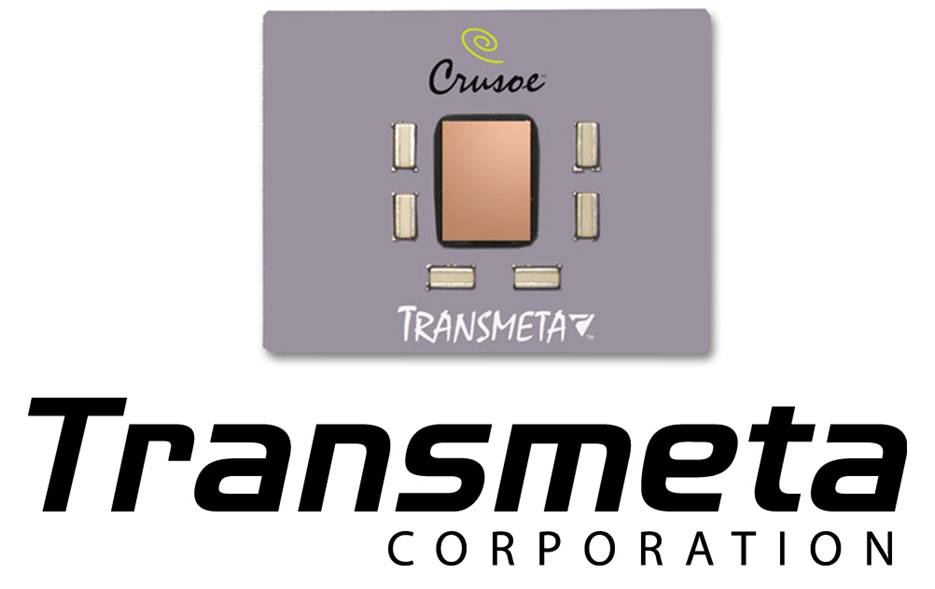 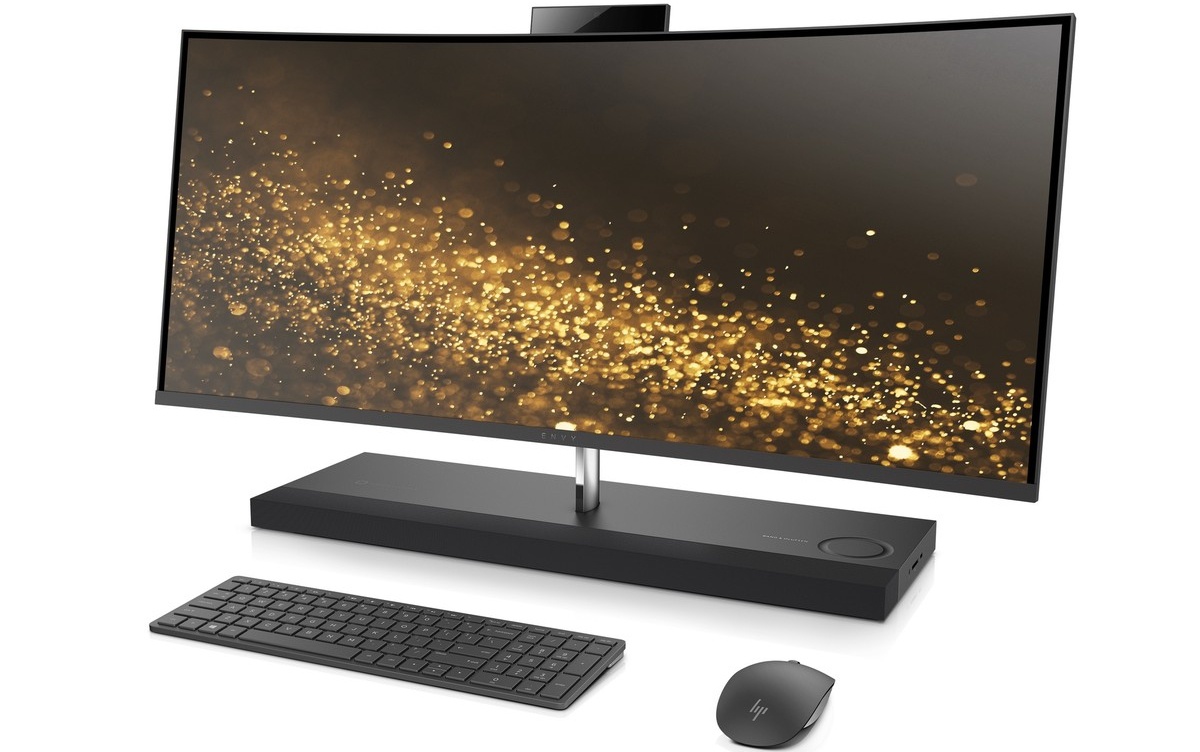 Представники RISC
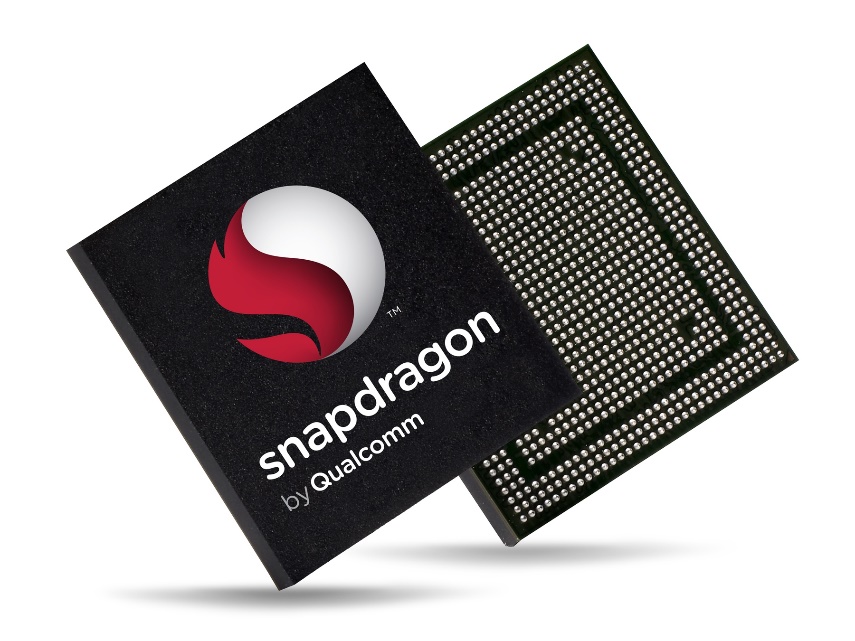 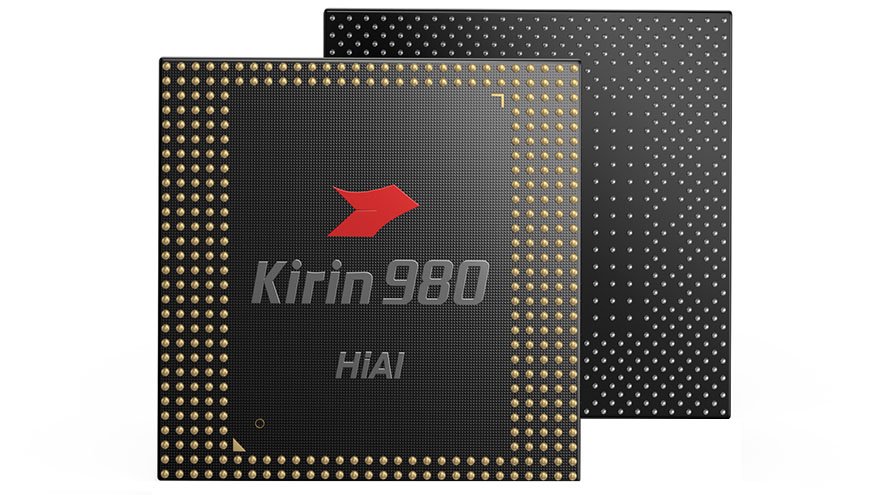 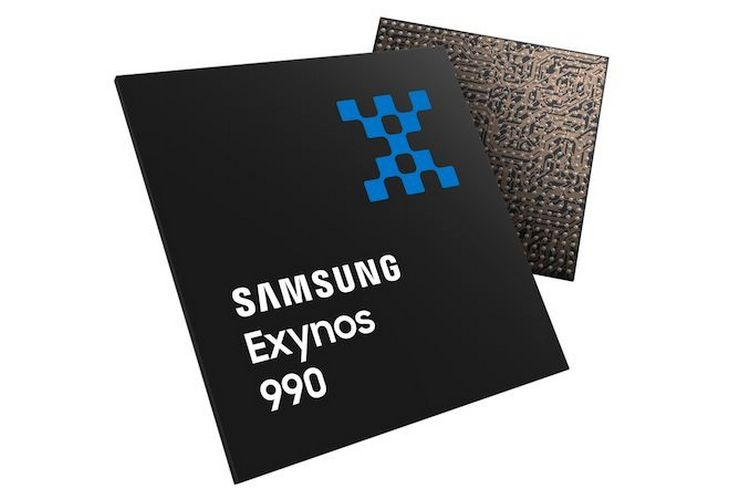 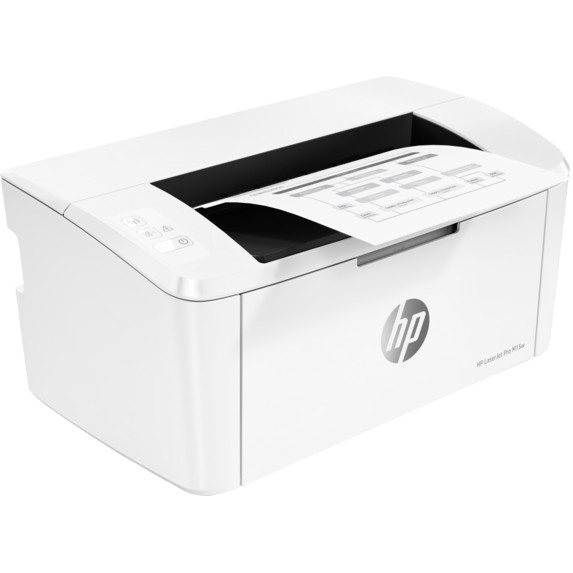 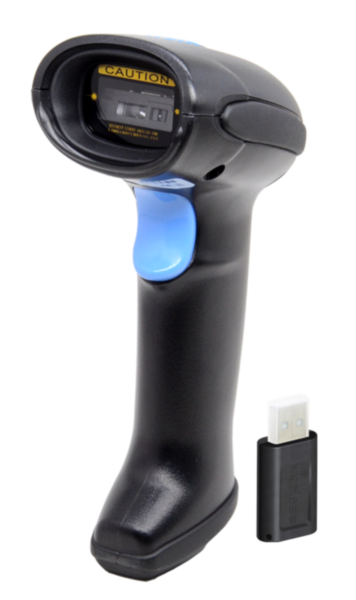 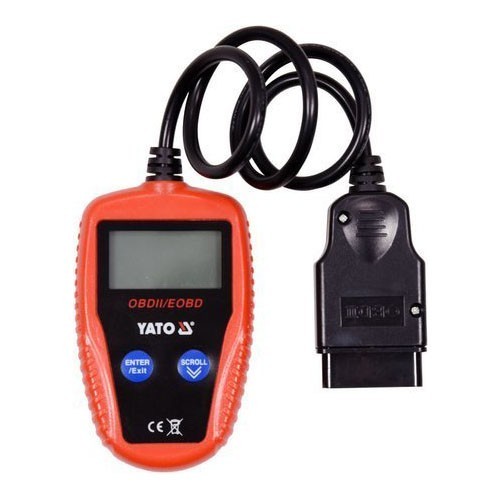 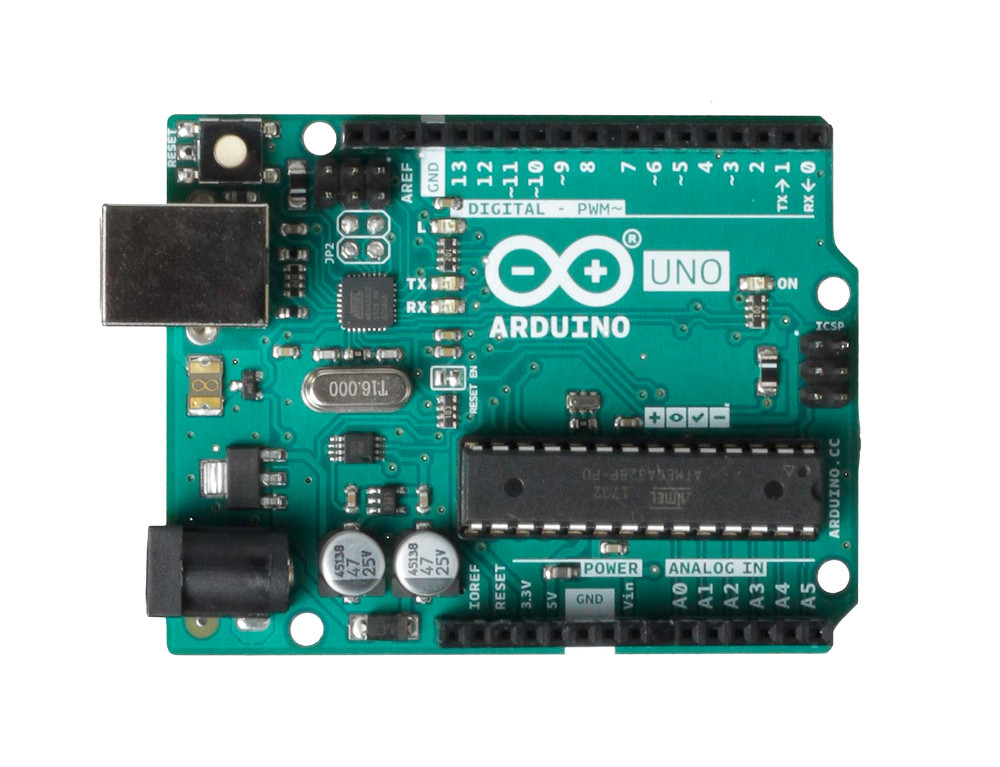 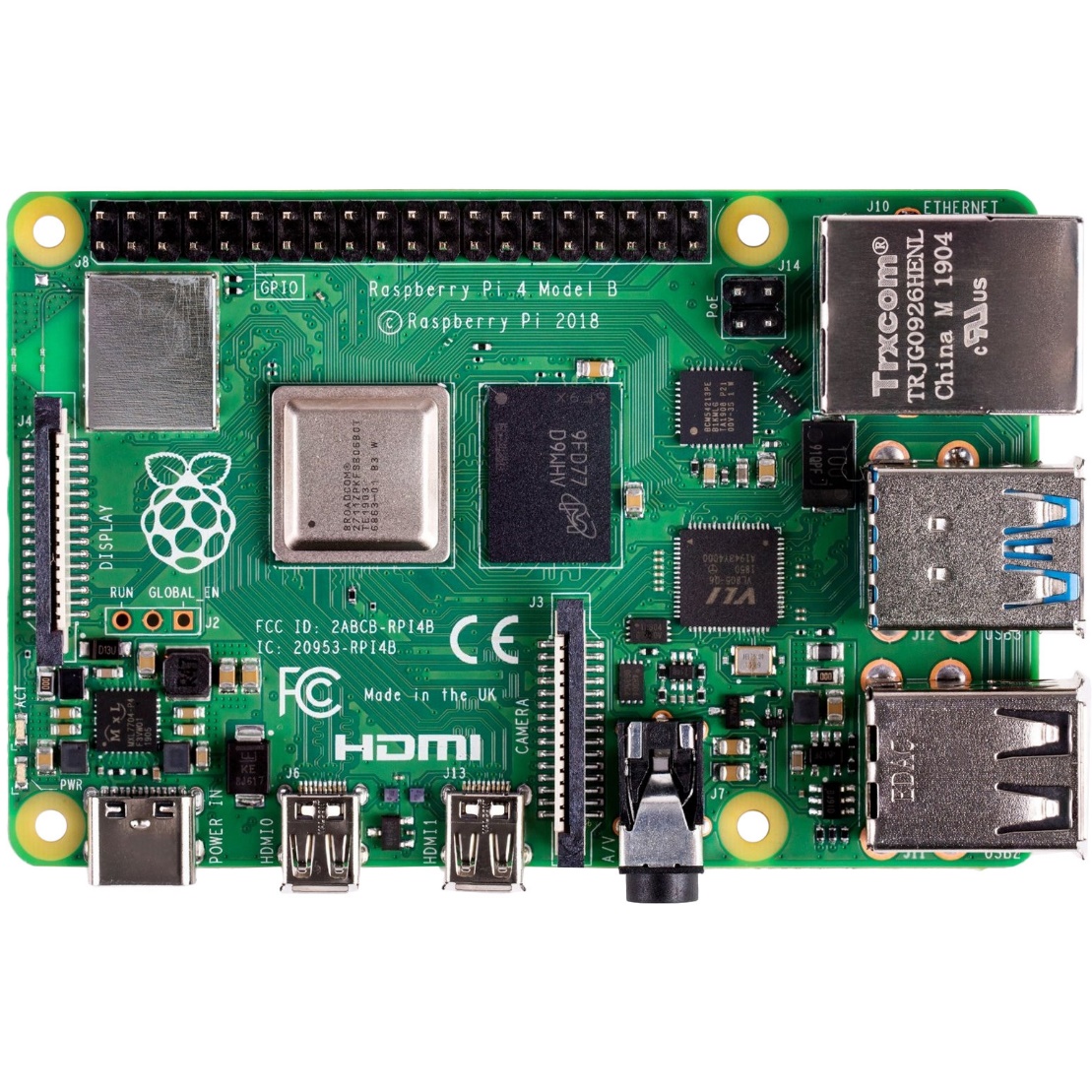 Інтерфейси USB
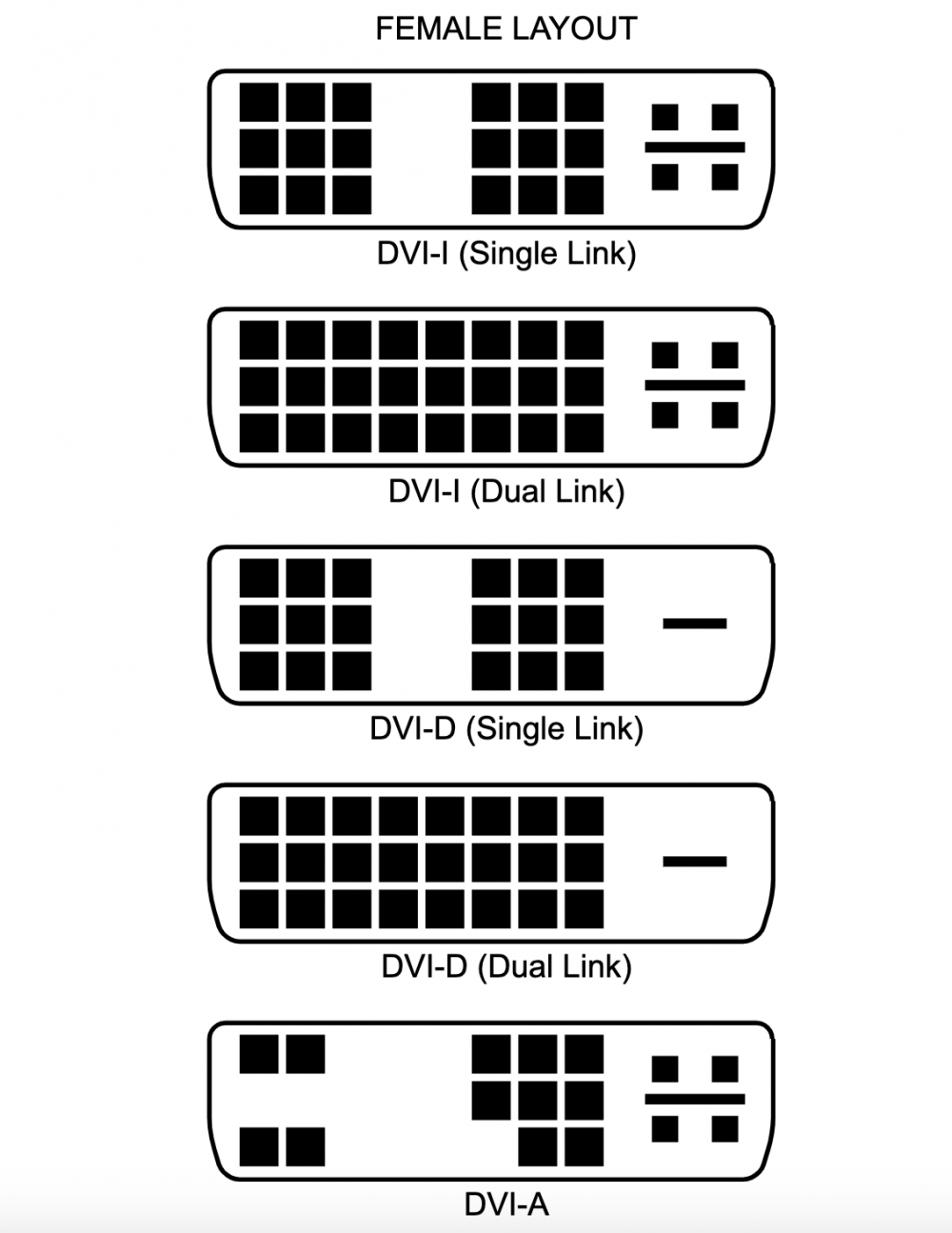 DVI-D
VGA
RS232
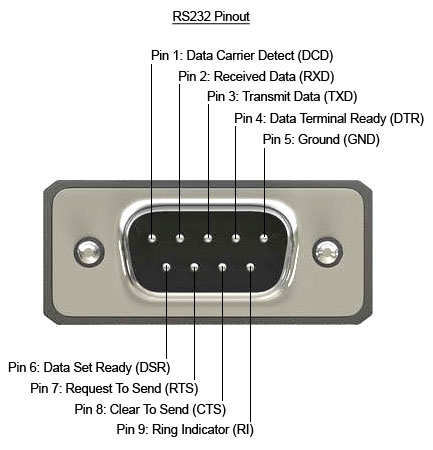 Profibus & Profinet
Сигнал. Теорія
Сигна́л — зміна фізичної величини (наприклад, температури, тиску повітря, світлового потоку, сили струму тощо), що може використовуватись для пересилання даних. Саме завдяки цій зміні сигнал може нести в собі якусь інформацію. 
Інше визначення: сигнал — фізичний процес, властивості якого визначаються взаємодією між матеріальним об'єктом та засобом його дослідження.
Види сигналів за походженням
механічний сигнал — сигнал у вигляді механічного діяння твердого тіла, у якого дієвою величиною є сила, момент сили або переміщення;
електричний сигнал — сигнал у вигляді електричного діяння, дієвою величиною якого є сила струму або напруга;
радіосигнал — сигнал у вигляді діяння електромагнітного випромінювання, дієвою величиною якого є напруженість електричного поля або магнітного поля;
оптичний сигнал — сигнал у вигляді діяння оптичного випромінювання, дієвою величиною якого є потік випромінювання;
акустичний сигнал — сигнал у вигляді діяння звуку, дієвою величиною якого є звуковий тиск;
гідравлічний (пневматичний) сигнал — сигнал у вигляді механічного діяння рідини (газу), дієвою величиною якого є тиск.
Радіосигнали (АМ, FМ)
Модульований сигнал

Амплітудна модуляція (Amplitude modulation AM)

Частотна модуляція (Frequency modulation FM)
Види сигналів (електричних)
неперервні (аналогові), що описуються неперервною функцією;
дискретні, що описуються функцією відліків, взятих в певні моменти часу;
дискретні сигнали, квантовані за рівнем (цифрові).
Аналоговий сигнал
Аналоговий або континуальний сигнал – це неперервний в часі та на множині значень сигнал.
Приклади: Аудіосигнал на 3,5 мм джек, сейсмограф, датчик пального в авто, датчики промислові, тощо.
Дискретний сигнал
Дискретизований сигнал - дискретний в часі та неперервний на множині значень.
Приклади: спец. техніка. (медична і військова)
Цифровий сигнал
Цифровий -  дискретний одночасно в часі та на множині значень.

Приклади: смартфон, датчики, ПК, тощо
Квантовий сигнал
Квантовий сигнал - неперервні в часі та дискретні на множині значень.

Приклад використання: при обробці цифрових сигналів, у тому числі при стисканні звуку й зображень.
Перетворення первинного сигналу
А) Аналоговий
Б) Дискретизований
В) Квантований
Г) Оцифрований
ШІМ
Широтно-імпульсна модуляція (ШІМ — англ. pulse-width modulation, PWM), або модуляція за тривалістю імпульсів (англ. pulse-duration modulation, PDM) — процес керування шириною (тривалістю) високочастотних імпульсів за законом, який задає низькочастотний сигнал. В електроніці це може бути керування середнім значенням вихідної напруги шляхом зміни тривалості замкнутого стану електронного (електромеханічного) ключа, наприклад, у схемі ключового стабілізатора напруги.
PWM